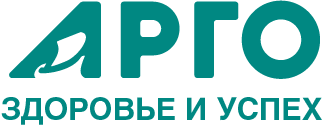 ШАБЛОН ПРЕЗЕНТАЦИИ
редактируемый
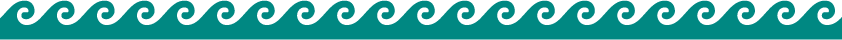 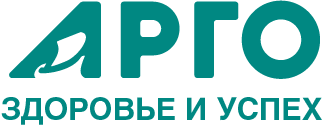 Примерс иллюстрацией
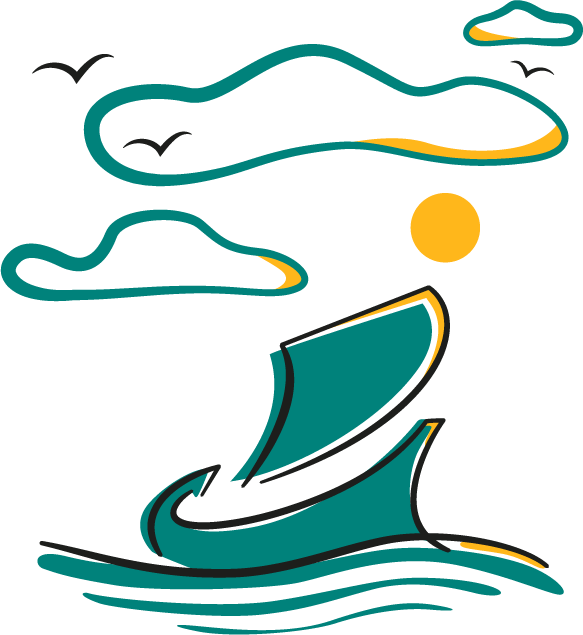 Картинку размещаем слева
Текст выравниваем по краю
Используем фирменные цвета
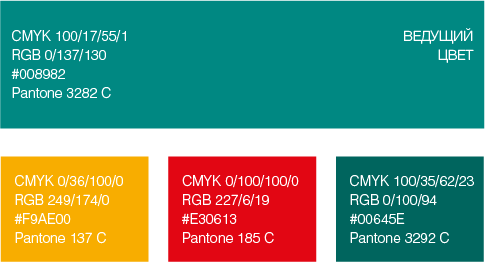 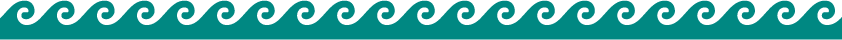 В шаблоне есть цвета АРГО
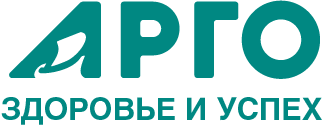 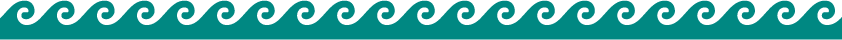 Можно на белом фоне
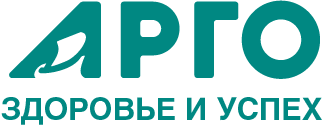 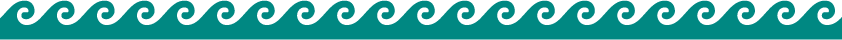 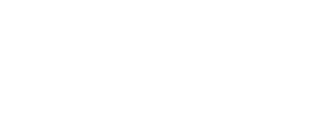 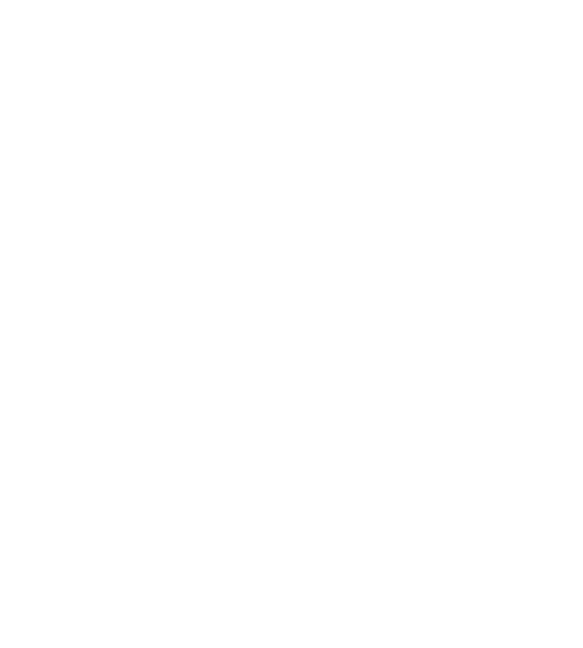 ПРИМЕР СЛАЙДА
Подзаголовок слайда
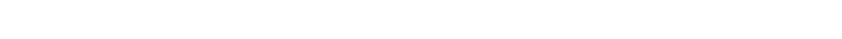